Hybridization - The Blending of Orbitals
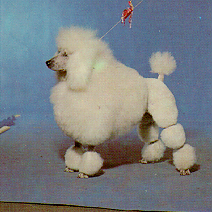 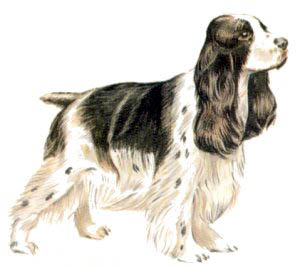 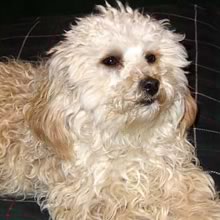 +
=
Poodle
+
Cocker Spaniel
=
Cockapoo
+
=
sp orbital
s orbital
+
p orbital
=
[Speaker Notes: Hybridization - The Blending of Orbitals 


Poodle
+
+
Cocker Spaniel
=
=
=
=
+
+
s orbital
p orbital
Cockapoo
sp orbital]
What Proof Exists for Hybridization?
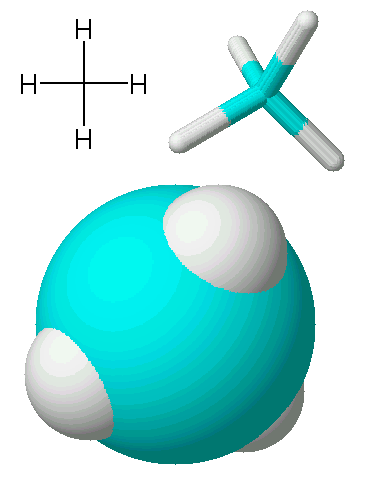 We have studied electron configuration notation and 
the sharing of electrons in the formation of covalent
bonds.
Lets look at a molecule of methane, CH4.
Methane is a simple natural gas. Its molecule has a 
carbon atom at the center with four hydrogen atoms covalently bonded around it.
[Speaker Notes: We have studied electron configuration notation and 
the sharing of electrons in the formation of covalent
bonds. 
Methane is a simple natural gas. Its molecule has a 
carbon atom at the center with four hydrogen atoms covalently bonded around it.


What Proof Exists for Hybridization?
Lets look at a molecule of methane, CH4.]
Carbon ground state configuration
What is the expected orbital notation of carbon in its ground state?
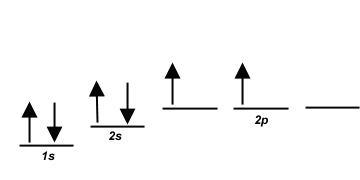 Can you see a problem with this?
(Hint: How many unpaired electrons does this 
carbon atom have available for bonding?)
[Speaker Notes: What is the expected orbital notation of carbon in its ground state? 
(Hint: How many unpaired electrons does this 
carbon atom have available for bonding?)
Can you see a problem with this?
Carbon ground state configuration]
Carbon’s Bonding Problem
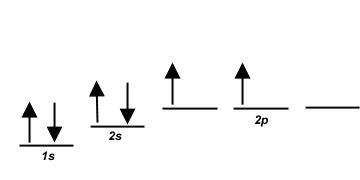 You should conclude that carbon only has TWO electrons available for bonding. That is not not enough.
What is taking place in order that carbon may form four bonds?
[Speaker Notes: You should conclude that carbon only has TWO electrons available for bonding. That is not not enough.
What is taking place in order that carbon may form four bonds?
Carbon’s Bonding Problem]
Carbon’s Empty Orbital
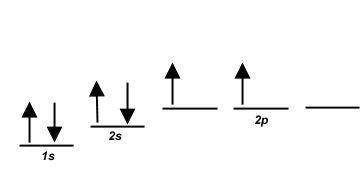 The first thought that chemists had was that carbon promotes one of its 2s electrons…
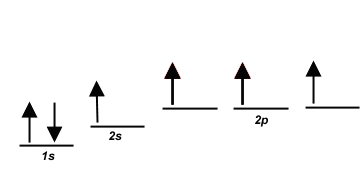 …to the empty 2p orbital.
[Speaker Notes: The first thought that chemists had was that carbon promotes one of its 2s electrons…
…to the empty 2p orbital.

Carbon’s Empty Orbital]
However, they quickly recognized a problem with such 
an arrangement…
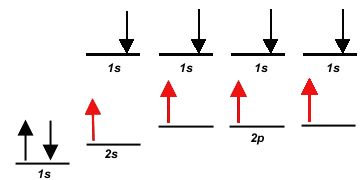 Three of the carbon-hydrogen bonds would involve
an electron pair in which the carbon electron was a 2p, matched with the lone 1s electron from a hydrogen atom.
[Speaker Notes: However, they quickly recognized a problem with such 
an arrangement…
Three of the carbon-hydrogen bonds would involve
an electron pair in which the carbon electron was a 2p, matched with the lone 1s electron from a hydrogen atom.]
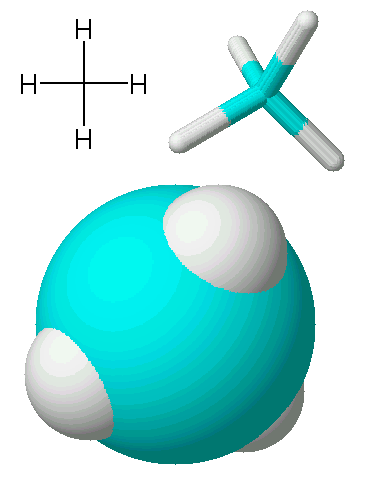 This would mean that three of the bonds in a methane
molecule would be identical, because they would involve
electron pairs of equal energy.
But what about the fourth bond…?
[Speaker Notes: This would mean that three of the bonds in a methane
molecule would be identical, because they would involve
electron pairs of equal energy.
But what about the fourth bond…?]
The fourth bond is between a 2s electron from the carbon and the lone 1s hydrogen electron.
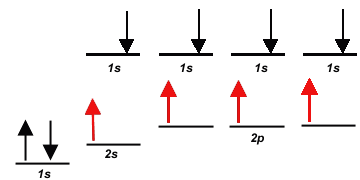 Such a bond would have slightly less energy than the other bonds in a methane molecule.
[Speaker Notes: The fourth bond is between a 2s electron from the carbon and the lone 1s hydrogen electron.
Such a bond would have slightly less energy than the other bonds in a methane molecule.]
This bond would be slightly different in character than
the other three bonds in methane.
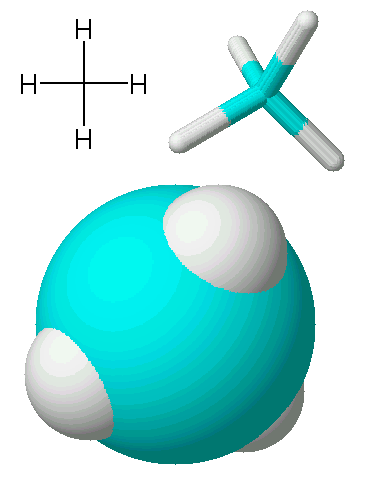 This difference would be measurable to a chemist
by determining the bond length and bond energy.
But is this what they observe?
[Speaker Notes: This bond would be slightly different in character than
the other three bonds in methane. 
This difference would be measurable to a chemist
by determining the bond length and bond energy.
But is this what they observe?]
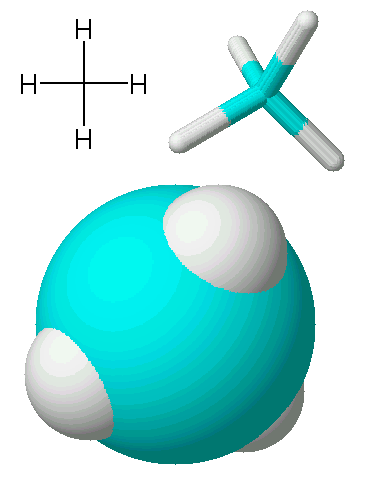 The simple answer is, “No”.
Measurements show that 
all four bonds in methane 
are equal. Thus, we need 
a new explanation for the 
bonding in methane.
Chemists have proposed an explanation – they call it Hybridization.
Hybridization is the combining of two or more orbitals of nearly equal energy within the same atom into orbitals of equal energy.
[Speaker Notes: The simple answer is, “No”. 
Chemists have proposed an explanation – they call it Hybridization.
Hybridization is the combining of two or more orbitals of nearly equal energy within the same atom into orbitals of equal energy.
Measurements show that 
all four bonds in methane 
are equal. Thus, we need 
a new explanation for the 
bonding in methane.]
In the case of methane, they call the hybridization 
sp3, meaning that an s orbital is combined with three
p orbitals to create four equal hybrid orbitals.
2sp3
2sp3
2sp3
2sp3
1s
These new orbitals have slightly MORE energy than
the 2s orbital…
… and slightly LESS energy than the 2p orbitals.
[Speaker Notes: In the case of methane, they call the hybridization 
sp3, meaning that an s orbital is combined with three
p orbitals to create four equal hybrid orbitals.
These new orbitals have slightly MORE energy than
the 2s orbital…
… and slightly LESS energy than the 2p orbitals.

1s
2sp3
2sp3
2sp3
2sp3]
sp3 Hybrid Orbitals
Here is another way to look at the sp3 hybridization
and energy profile…
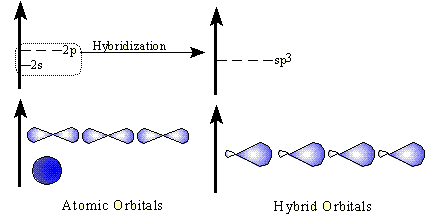 [Speaker Notes: Here is another way to look at the sp3 hybridization
and energy profile…
sp3 Hybrid Orbitals]
sp Hybrid Orbitals
While sp3 is the hybridization observed in methane,
there are other types of hybridization that atoms 
undergo.
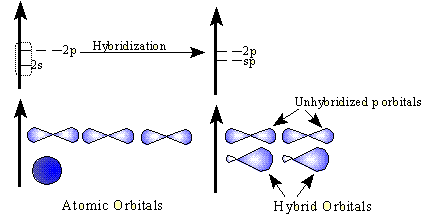 These include sp hybridization, in which one s 
orbital combines with a single p orbital.
This produces two hybrid orbitals, while leaving two normal p orbitals
[Speaker Notes: While sp3 is the hybridization observed in methane,
there are other types of hybridization that atoms 
undergo.
These include sp hybridization, in which one s 
orbital combines with a single p orbital.
This produces two hybrid orbitals, while leaving two normal p orbitals
sp Hybrid Orbitals]
sp2 Hybrid Orbitals
Another hybrid is the sp2, which combines two orbitals from a p sublevel with one orbital from an s sublevel.
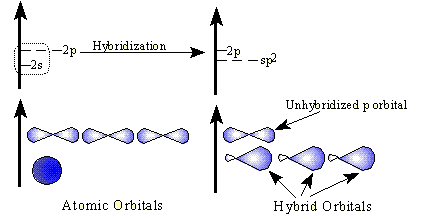 One p orbital remains unchanged.
[Speaker Notes: Another hybrid is the sp2, which combines two orbitals from a p sublevel with one orbital from an s sublevel.
One p orbital remains unchanged.
sp2 Hybrid Orbitals]
Exclusion Warning
An understanding of the derivation and depiction of these orbitals is beyond the scope of this course and the AP Exam. Current evidence suggests that hybridization involving d orbitals does not exist, and there is controversy about the need to teach any hybridization. Until there is agreement in the chemistry community, we will continue to include sp, sp2, and sp3 hybridization in the current course.
[Speaker Notes: An understanding of the derivation and depiction of these orbitals is beyond the scope of this course and the AP Exam. Current evidence suggests that hybridization involving d orbitals does not exist, and there is controversy about the need to teach any hybridization. Until there is agreement in the chemistry community, we will continue to include sp, sp2, and sp3 hybridization in the current course.
Exclusion Warning]
Hybridization Involving “d” Orbitals
Beginning with elements in the third row, “d” orbitals may also hybridize
dsp3 = five hybrid orbitals of equal energy
d 2sp3 = six hybrid orbitals of equal energy
[Speaker Notes: Hybridization Involving “d” Orbitals
Beginning with elements in the third row, “d” orbitals may also hybridize
dsp3 = five hybrid orbitals of equal energy
d 2sp3 = six hybrid orbitals of equal energy]
Hybridization and Molecular Geometry
A = central atom
X = atoms bonded to A
E = nonbonding electron pairs on A
[Speaker Notes: Hybridization and Molecular Geometry
A = central atom
X = atoms bonded to A
E = nonbonding electron pairs on A]
Sigma and Pi Bonds
Sigma () bonds exist in the region directly between two bonded atoms.
Pi () bonds exist in the region above and below a line drawn between two bonded atoms.
[Speaker Notes: Sigma and Pi Bonds
Sigma () bonds exist in the region directly between two bonded atoms.
Pi () bonds exist in the region above and below a line drawn between two bonded atoms.]
Sigma and Pi BondsSingle Bonds
1  bond
Ethane
[Speaker Notes: Sigma and Pi BondsSingle Bonds
Ethane
1  bond]
Sigma and Pi Bonds:Double bonds
1  bond
Ethene
1  bond
[Speaker Notes: Sigma and Pi Bonds:Double bonds
Ethene
1  bond
1  bond]
Sigma and Pi BondsTriple Bonds
1  bond
Ethyne
1  bond
1  bond
[Speaker Notes: Sigma and Pi BondsTriple Bonds
Ethyne
1  bond
1  bond
1  bond]
The De-Localized Electron Model
Pi bonds () contribute to the delocalized model of electrons in bonding, and help explain resonance
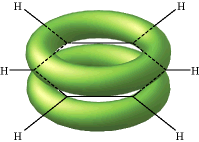 Electron density from  bonds can be distributed symmetrically all around the ring, above and below the plane.
[Speaker Notes: The De-Localized Electron Model
Pi bonds () contribute to the delocalized model of electrons in bonding, and help explain resonance
Electron density from  bonds can be distributed symmetrically all around the ring, above and below the plane.]